Muizenval project
Mike Jansen en Roy van den Boom
Eisen
Goedkoop mogelijk
Diervriendelijk
Hanteerbaar
Handig te verplaatsen
Makkelijk schoon te maken
Concept 1
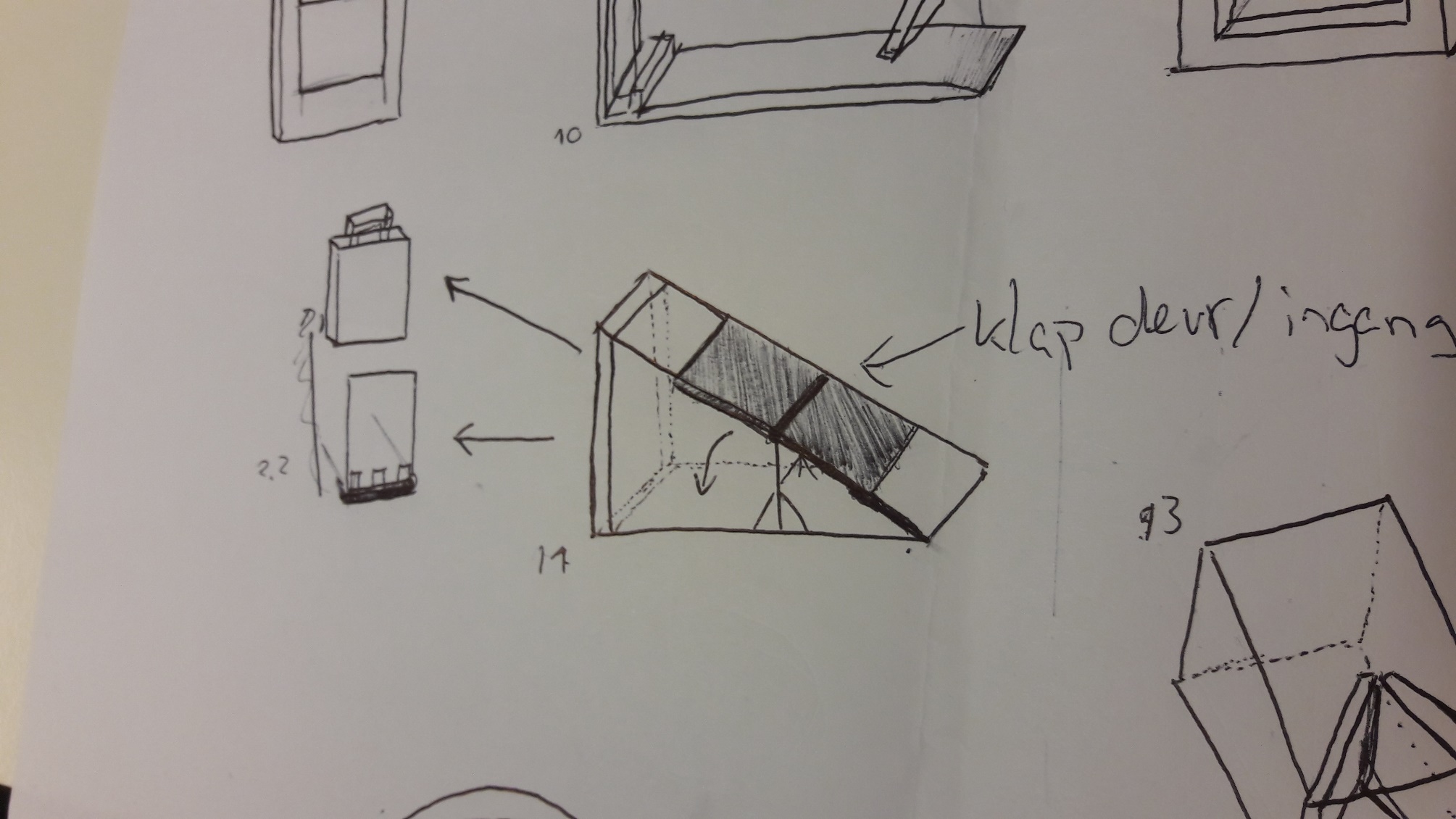 Concept 2
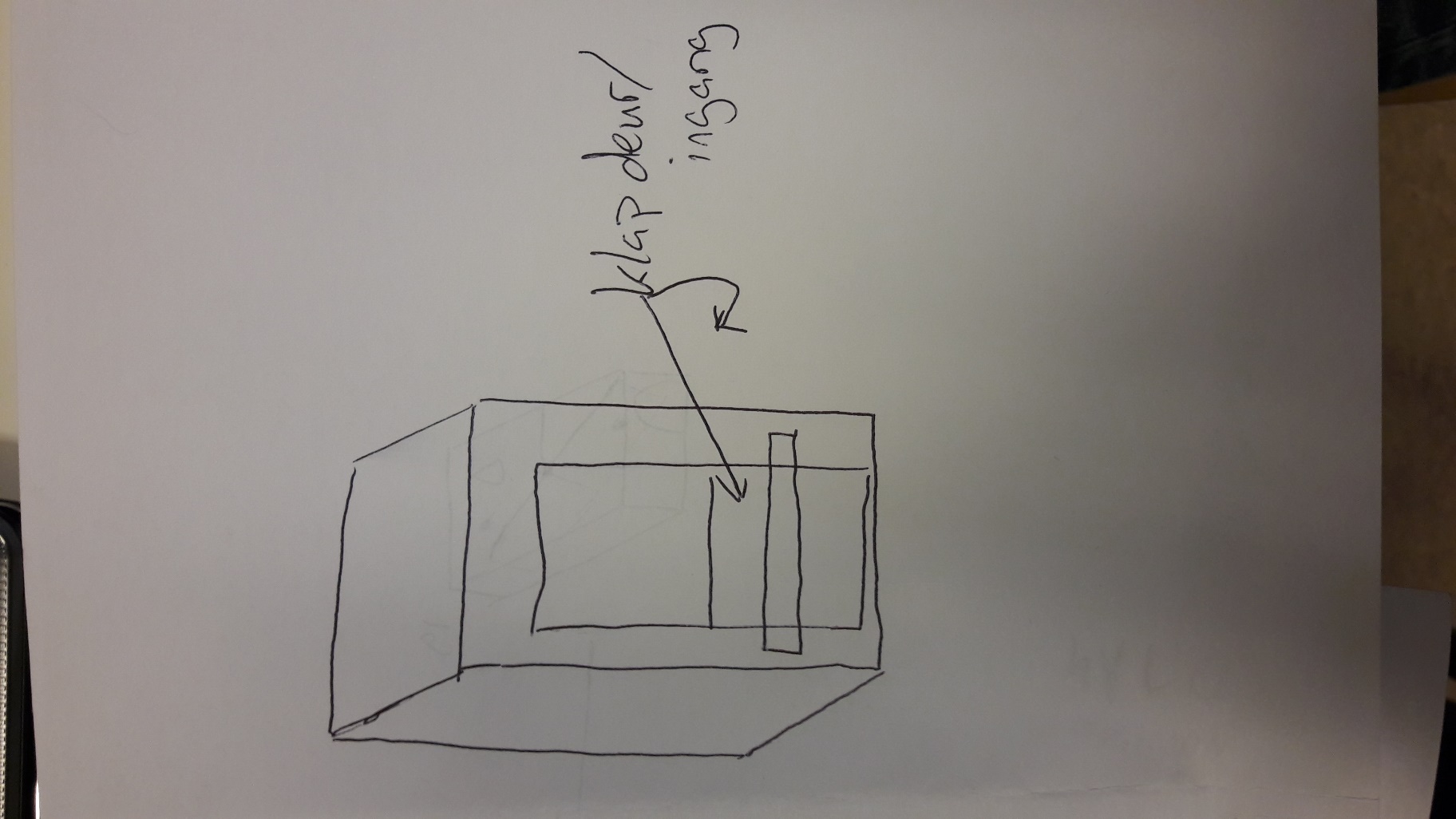 Concept 3
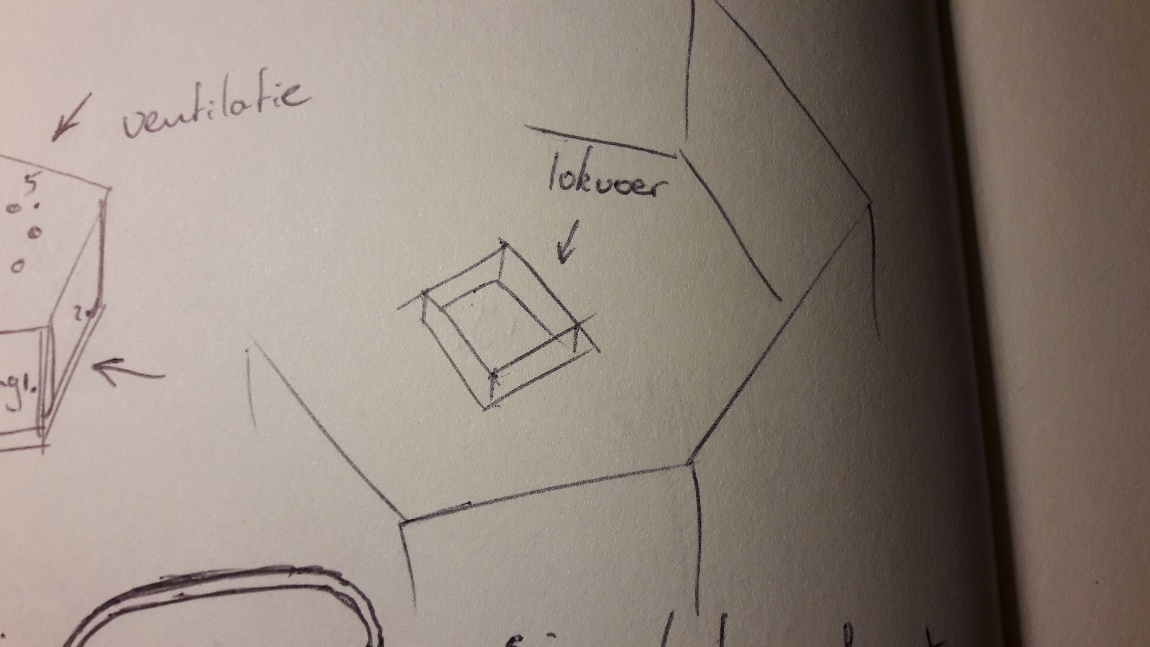 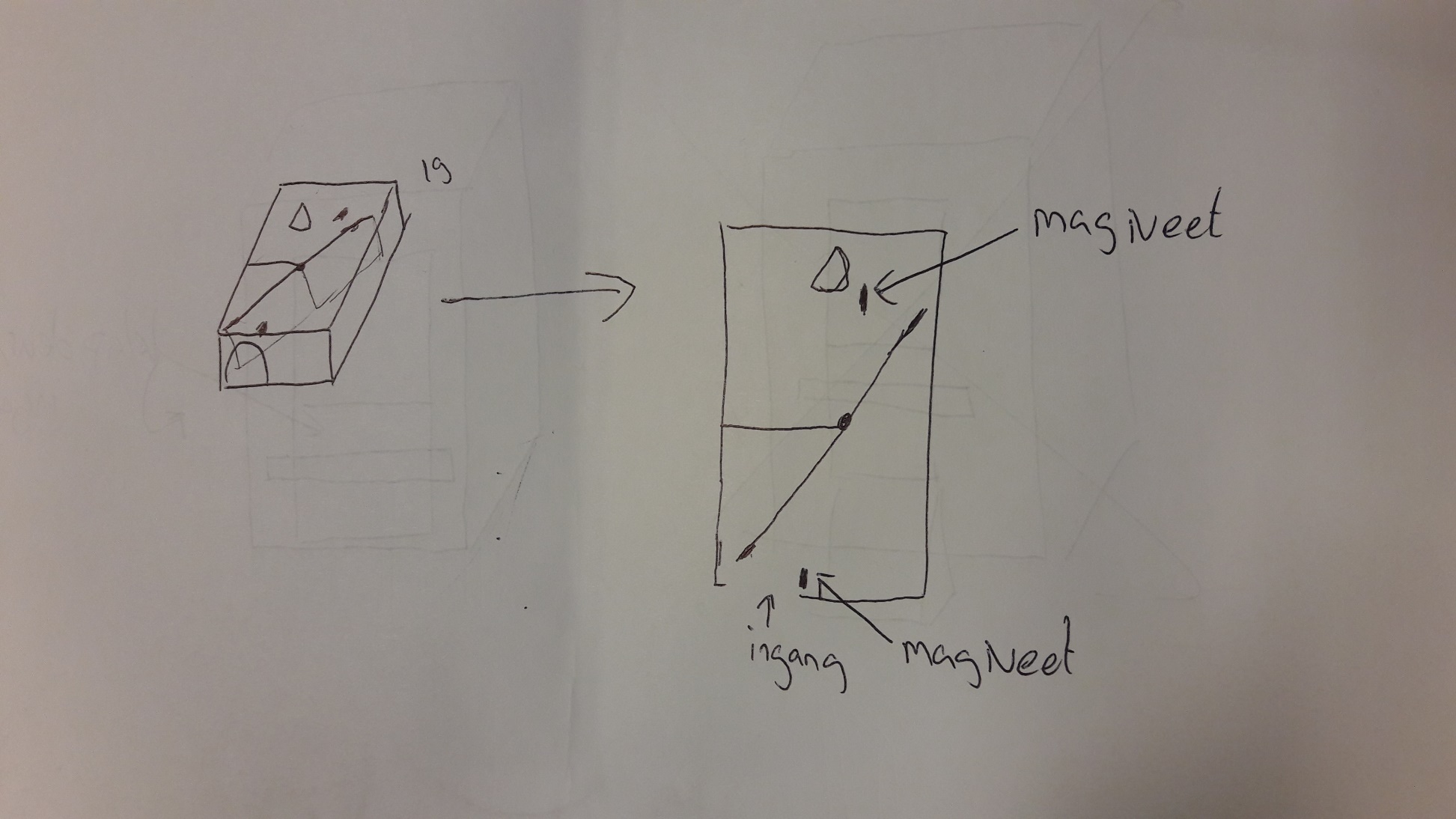 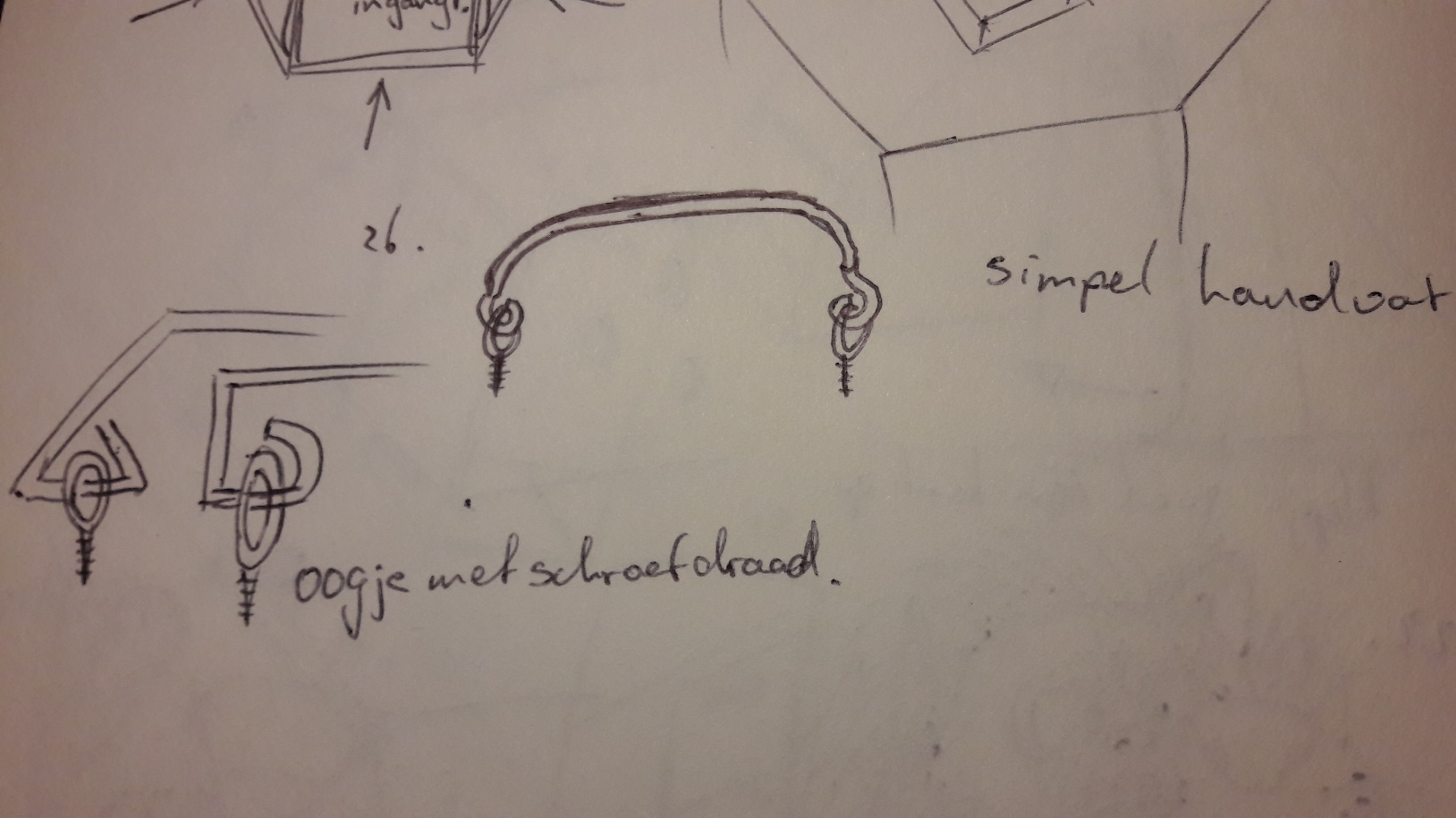 Eindkeuze
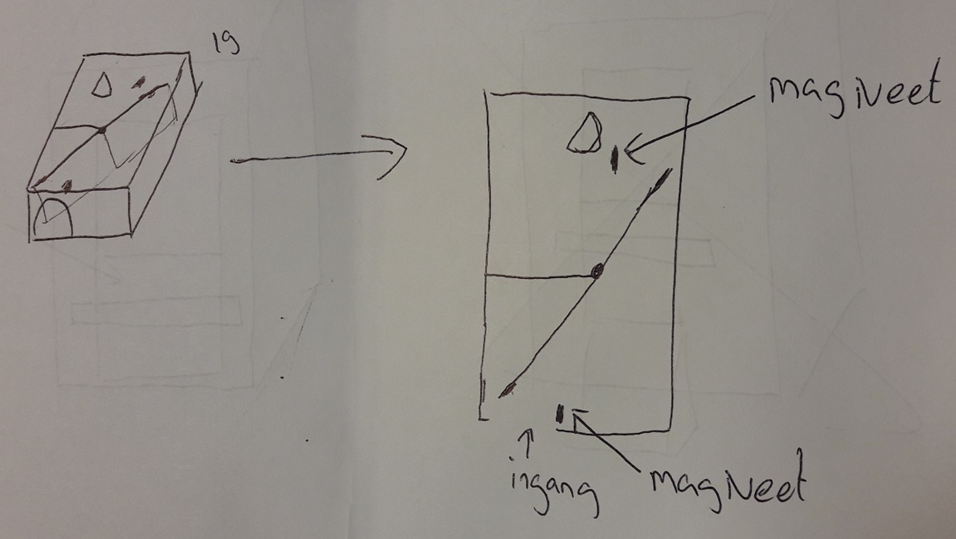